AGENȚIA JUDEȚEANĂ PENTRU PLĂȚI ȘI INSPECȚIE SOCIALĂ SATU MARE
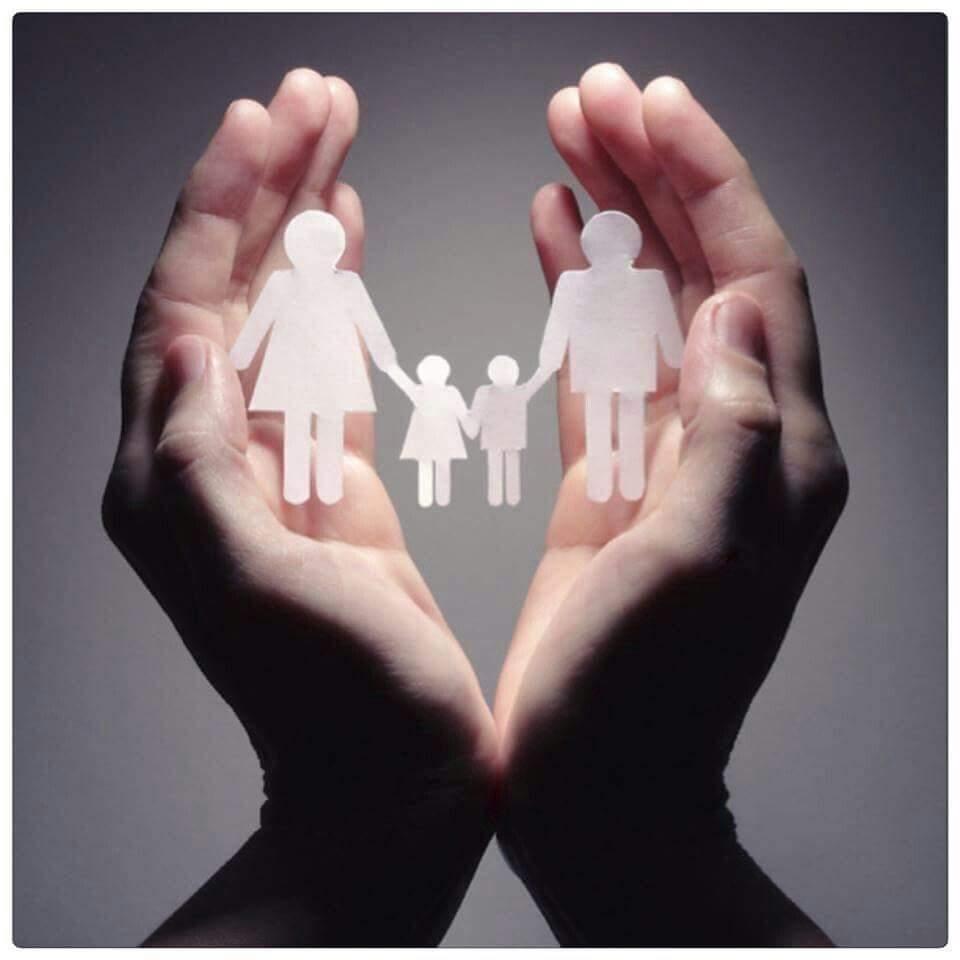 1
MINISTERUL MUNCII ȘI SOLIDARITĂȚII SOCIALE
	Agenţia Națională pentru Plăţi şi Inspecţie Socială 
      Agenţia Judeţeană pentru Plăţi şi Inspecţie Socială Satu Mare
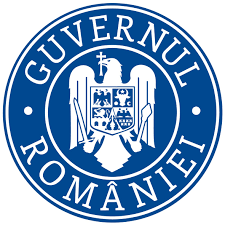 ACTIVITATEA DESFĂŞURATĂ
ÎN PRIMELE 9 LUNI ALE ANULUI 2024 
ȘI 
NOUTĂȚI LEGISLATIVE
2
AGENŢIA  JUDEŢEANĂ PENTRU PLĂŢI ŞI INSPECŢIE SOCIALĂ - SATU MARE-este o instituţie publică, cu personalitate juridică, organizată în baza O.U.G. nr.113/2011 privind organizarea şi funcţionarea Agenţiei Naţionale pentru Plăţi şi Inspecţie Socială;-este un serviciu public deconcentrat al Agenţiei Naţionale pentru Plăţi şi Inspecţie Socială şi are ca scop principal gestionarea sistemului beneficiilor de asistenţă socială la nivelul judeţului Satu Mare.
Atribuţiile AJPIS se exercită, în principal în următoarele domenii:
În domeniul administrării, gestionării şi plăţii beneficiilor de asistenţă socială şi al susţinerii programelor de servicii sociale;
În domeniul inspecţiei sociale; 
Autorizarea furnizorilor de formare profesională a adulţilor;
Acordarea drepturilor prevăzute de Decretul-Lege nr.118/1990 persoanelor persecutate din motive politice;
4
A.J.P.I.S. Satu Mare  își propune a fi un serviciu public performant în conditii de transparenţă, eficienţă și legalitate, modern, flexibil, mereu în slujba cetăţeanului.
OBIECTIVE 
Obiectivul general 1: Administrarea într-un sistem unitar de plată a beneficiilor de asistență socială și gestionarea programelor privind serviciile sociale susținute de la bugetul de stat;
Obiectivul general 2: Diminuarea erorii și fraudei prin desfășurarea unei activități riguroase de control și inspecție a aplicării măsurilor legale privind activitățile de stabilire și acordare a beneficiilor de asistență socială și de furnizare a serviciilor sociale;
Obiectivul general 3: Asigurarea derulării în bune condiții a activității instituției prin gestionarea eficientă a resurselor financiare, umane și informaționale
5
A.J.P.I.S. Satu Mare funcționează cu un număr de 30 de posturi din care 3 aferente funcțiilor de conducere și 27 aferente funcțiilor publice de execuție.
6
Situația plăților și a numărului mediu de beneficiari la 30.09.2024
AJPIS Satu Mare
7
8
9
10
11
12
Situația beneficiarilor și sume plătite la nivelul județului Satu Mare în anii 2021, 2022, 2023, 2024 la data 30 septembrie
13
14
15
Beneficiile de asistență socială au fost majorate cu 10,4 %,  conform Indicatorului Social de Referință (ISR)
Toate beneficiile sociale care se raportează la Indicatorul Social de Referință (ISR) au crescut de la 1 martie 2024, ca urmare a majorării cu 10,4 % a acestui indicator. Astfel, valoarea ISR crește de la 598 lei, în anul 2023, la 660 lei, anul acesta:
cuantumul minim al indemnizației pentru creșterea copilului s-a majorat de la 1.495 lei la 1651 lei;
indemnizațiile pentru persoanele cu dizabilități au crescut pentru adulți de la 599 lei la 662 lei pentru handicap grav, de la 449 lei la 496 pentru handicap accentuat și pentru handicap mediu de la 72 lei la 80 lei. Și în cazul copiilor, prestația crește de la 359 lei la 397 lei pentru handicap grav, de la 210 lei la 232 lei pentru handicap accentuat și de la 72 lei la 80 lei pentru handicap mediu;
cuantumul minim al indemnizației lunare de acomodare în cazul adopției unui copil s-a majorat de la 2.034 lei la 2.245 lei, iar valoarea indemnizației de sprijin de la 718 lei la 793 lei;
indemnizația lunară pentru tinerii care optează pentru ieșirea din sistemul de protecție socială și urmează cursurile de învățământ sau se angajează, a crescut de la 2.871 lei la 3.170 lei;
ajutorul lunar nerambursabil pentru refugiați  a crescut de la 646 lei la 714 lei;
venitul minim de incluziune (VMI): sprijin pentru incluziune de la 313 lei la 346 lei, lei, respectiv de la 456 lei la 504 lei, în cazul persoanei vârstnice peste 65 ani și sprijin pentru familii cu copii de la 795 lei la 879 lei;
alocația lunară de plasament a crescut de la 1.082 lei la 1.194 lei și de la 1.622 lei pentru copilul cu handicap la 1.791 lei. La aceasta se adaugă și indemnizația de sprijin, care a crescut de la 479 lei la 529 lei.
16
Realizările Agenţiei Judeţene pentru Plăţi şi Inspecţie Socială Satu Mare în primele 9 luni-2024 pe partea de beneficii sociale
17
18
19
20
21
Creşterea eficienţei privind acordarea beneficiilor de asistenţă socială printr-o bună gestionare a sistemului informatic
1) Lunar s-au realizat verificări încrucişate cu următoarele  baze de date:
D.E.P.A.B.D. privind decedaţii la toate beneficiile sociale gestionate de Agenţie;
ANAF si REVISAL pentru beneficiarii de ICC, Stimulent si Indemnizatia pentru tineri
Bazele de date transmise de U.A.T.-uri privind stabilirea dreptului la vmi pentru cazurile noi în vederea emiterii de poliţe de asigurare;
Inspectoratul Şcolar Judeţean, pentru beneficiul social alocaţia de stat pentru elevii cu vârsta peste 18 ani care urmează cursurile liceale sau profesionale; 
Fişierele cu poliţe emise de către PAID pentru beneficiarii de VMI
22
Cu ocazia campaniilor interne și a celor desfăşurate de compartimentul de inspecţie socială se fac verificări încrucişate cu bazele de date de la C.N.P.A.S., A.N.A.F., pentru beneficiile de asistenţă socială: fostul VMG, ASF, ajutoare pentru încălzirea locuinţei, indemnizaţia pentru creşterea copilului, stimulentul de inserţie, alocatii de stat pentru copii (pe Reg.883/2004 cu schimb de informatii pe platforma RINA)

Rezultate relevante obţinute:
Transmiterea listelor cu suspiciuni către primării în vederea reevaluării acordării dreptului la beneficii sociale;
Responsabilizarea personalului cu atribuții în stabilirea drepturilor la beneficii sociale din primării;
23
SITUAŢIA RECUPERĂRII DEBITELOR
24
Exercitarea controlului aplicării unitare a prevederilor Regulamentelor Europene (Reg.UE 883/2004), al modului de asigurare, administrare şi gestionare a beneficiilor familiale acordate conform regulilor de coordonare
   Activități:
Gestionarea schimbului de date electronic cu instituţiile din alte State Membre pe platforma RINA şi aplicarea unitară a prevederilor legale în vederea stabilirii dreptului la beneficii sociale;
Identificarea situaţiilor în care s-au încasat beneficii familiale de acelaşi tip în două sau mai multe State Membre;
    Rezultate relevante obţinute:
Schimb eficient de date realizat între statele membre ale U.E.;
Recuperarea sumelor acordate necuvenit.
25
Situaţia formularelor europene înregistrate în primele 9 luni ale anului 2024 

1430 cereri inregistrate, din care:
1370 solicitări – soluționate –formulare europene primite și trimise pe platforma electronică UE RINA
	Ca urmare a schimbului de informații cu formulare europene, între statele membre UE, pe platforma RINA s-a procedat la:
346 cazuri de suspendare în România a plății drepturilor la beneficii (alocație de stat, ICC)-pe perioada în care statul competent cu plata prestațiilor este alt stat membru UE, potrivit prevederilor regulamentelor europene;
235 cazuri de deschideri în România a plății drepturilor la beneficii (alocație de stat, ICC)-pe perioada în care statul competent cu plata prestațiilor este România, potrivit prevederilor regulamentelor europene;
243 decizii de debit în sumă totală de 483.712 lei.
26
AUTORIZAREA FURNIZORILOR DE FORMARE PROFESIONALĂ PENTRU  ADULȚI
Comisia Judeţeană de Autorizare a Furnizorilor de Formare Profesională a Adulţilor (O.G. nr.129/2000 privind formarea profesională a adulţilor, republicată)
Activităţi desfăşurate de către secretariatul tehnic din cadrul A.J.P.I.S. Satu Mare în vederea susţinerii procesului de autorizare a furnizorilor de formare profesională :

Asigurarea îndrumării metodologice pentru aplicarea actelor normative din domeniul autorizării furnizorilor de formare profesională a adulţilor
Autorizarea furnizorilor de formare profesională
Monitorizarea  furnizorilor de formare profesională autorizaţi
Asigurarea desfăşurării activităţii furnizorilor în condiţiile normelor legale
Certificarea formării profesionale a adulţilor 
Aplicarea procedurii de apostilare a calificării profesionale.
27
AUTORIZAREA FURNIZORILOR DE FORMARE PROFESIONALĂ PENTRU ADULȚI
În perioada 01.01.2024-30.09.2024 Comisia Judeţeană de Autorizare a Furnizorilor de Formare Profesională a Adulţilor s-a întrunit în 10 ședințe de lucru având ca teme principale: 
- desemnarea specialiștilor pentru a  evalua programele de formare profesională depuse în vederea autorizării;
- stabilirea componenței comisiilor de examen a participanților la sesiunile de formare.
 Au fost acordate 24 consultaţii de specialitate, fiind autorizați un număr de 3 furnizori de formare cu un număr de 3 programe de formare profesională după cum urmează:
- 1 program de calificare;
- 2 programe de specializare.
În aceeaşi perioadă au fost organizate un număr de 31 sesiuni de formare profesională, din care:
- 24 cursuri de calificare cu un număr de 427 absolvenți care au obținut certificate de calificare;
-  7cursuri de specializare cu un număr de 188 absolvenți care au obținut certificate de absolvire.
La data de 30.09.2024 dețin autorizație un număr de 15 furnizori de formare profesională pentru un număr de 19 programe de formare profesională.
28
ACORDAREA DREPTURILOR PREVĂZUTE DE DECRETUL LEGE NR.118/1990 persoanelor persecutate din motive politice de dictatura instaurată cu începere de la 6 martie 1945, precum şi celor deportate în străinătate ori constituite în prizonieri, actualizat prin Legea nr.130/2020
În primele 9 luni ale acestui an s-au depus 152 solicitări pentru acordarea acestor drepturi;
 au avut loc 9 ședințe ale Comisiei pentru acordarea drepturilor prevăzute de Decretul Lege nr.118/1990; 
 s-au emis 161 Decizii pentru stabilirea unor drepturi prevăzute de Decretul Lege nr.118/1990 (151 de admitere şi 10 de respingere); 
    Precizăm că de la modificările aduse prin Legea 130/2020 și până în prezent, au fost depuse și soluționate un număr total de 8712 cereri și au fost emise 7970 decizii de admitere și 742 decizii de respingere.
29
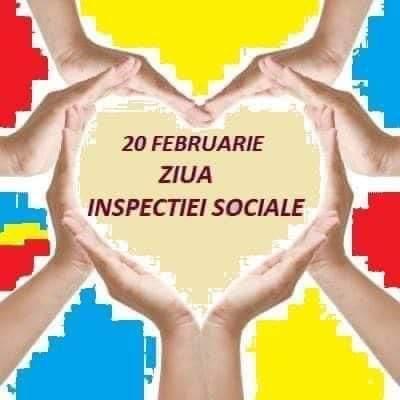 30
ACTIVITATEA INSPECŢIEI SOCIALE ÎN PRIMELE 9 LUNI ALE ANULUI 2024
În primele 9 luni ale anului 2024 activitatea AJPIS Satu Mare în acest domeniu s-a concretizat în campanile stabilite de către conducerea ANPIS şi din acţiuni ale compartimentului de inspecţie socială astfel: 
I.1 .Evaluare în teren în vederea acordării certificatului de acreditare ca furnizor de servicii sociale – activitate începând cu luna aprilie 2024 ca urmare a apariției Legii nr.100/2024 pentru modificarea şi completarea unor acte normative în domeniul asistenţei sociale, precum şi pentru completarea Legii nr. 78/2014 privind reglementarea activităţii de voluntariat în România şi pentru modificarea Legii nr. 272/2004 privind protecţia şi promovarea drepturilor copilului.
Număr evaluări – 2   la 2 furnizori de servicii sociale private.
I.2.Evaluare în teren în vederea acordării licenței de funcționare provizorii–activitate începând cu luna aprilie 2024 ca urmare a apariției Legii nr.100/2024 pentru modificarea şi completarea unor acte normative  în domeniul asistenţei sociale, precum şi pentru completarea Legii nr. 78/2014 privind reglementarea activităţii de voluntariat în România şi pentru modificarea Legii nr. 272/2004 privind protecţia şi promovarea drepturilor copilului.
Număr evaluări – 6 servicii sociale la 3 furnizori de servicii sociale (2 publici și 1 privat)
I.3.Evaluare în teren în vederea acordării licenței de funcționare după obținerea licenței provizorii de funcționare.
Număr evaluări – 14  servicii sociale, din care 7 servicii sociale publice și 7 servicii sociale private.
31
I.4.Monitorizarea serviciilor sociale în vederea reacreditării (relicențierii).
–  Număr monitorizări în vederea relicențierii – 7, din care 3 servicii sociale publice și 4 servicii sociale private.
II.CAMPANII
II. 1. Campania tematică de control ”Verificarea respectării de către serviciile publice de asistență socială a prevederilor legale cu privire la monitorizarea modului de creștere și îngrijire a copilului cu părinți plecați la muncă în străinătate și serviciile de care aceștia pot beneficia”.
Conform metodologiei la nivelul județului Satu Mare au fost verificate un număr de 7 UAT-uri, din care: 2 din mediul urban (Satu Mare și Negrești Oaș) și 5 din mediul rural (Racșa, Turț, Bixad, Porumbești și Hodod).
În vederea remedierii deficiențelor constatate, echipa de inspecție a dispus un număr de  29 măsuri de remediere, stabilind termenele de realizare și persoanele responsabile în vederea îndeplinirii acestora. Măsurile au fost aplicate celor 7 UAT/DAS verificate întrucât activitatea desfășurată nu este în concordanță cu legislația specifică.
II.2. Campania”Verificarea respectării dispozițiilor referitoare la asigurarea accesului neîngrădit al persoanelor cu dizabilități la mediul fizic, informațional și comunicațional, conform prevederilor Legii nr.448/2006® privind protecția și promovarea drepturilor persoanelor cu handicap, cu modificările și completările ulterioare”.Conform cadrului metodologic la nivelul județului Satu Mare sunt supuse verificării un număr de 30 entități astfel: 3 muzee și colecții publice  și 27 unități de învățământ din mediul urban(19 Satu Mare, 4 Carei și 4 Negresti Oas). Până la data de 30.09.2024 au fost verificate 6 entități.În urma verificărilor la toate cele 6 entități au fost dispuse un număr total de 6 măsuri
32
II.3.Campania tematică de control ”Verificarea respectării reglementărilor cu privire la admiterea persoanelor vârstnice în servicii sociale de îngrijire la domiciliu”.
	Campania de control se derulează în teren până în data de 31.12.2024. 
	La nivelul județului Satu Mare există un număr de 12 servicii sociale de tip unități de îngrijire la domiciliu, din care 4 servicii sociale publice și 8 servicii sociale private.
	Până la data de 30.09.2024 s-a început verificarea la un număr de 2 servicii sociale de îngrijire la domiciliu (1 serviciu public și 1 serviciu privat).
	Rezultatele campaniei se vor finaliza prin întocmirea de procese verbale de control precum și a raportului  județean al campaniei care v-a fi transmis către ANPIS.
II.4.Campania tematică de control ”Verificarea respectării prevederilor legale cu privire la admiterea beneficiarilor aflați în centrele rezidențiale destinate persoanei vârstnice”.
	La nivelul județului Satu Mare există un număr de 16 centre rezidențiale destinate persoanei vârstnice cu o capacitate totală de 761 paturi (locuri), astfel:
1 serviciu social public (DGASPC Satu Mare) cu o capacitate de 150 locuri;
9 servicii sociale aparținând asociațiilor și fundațiilor cu o capacitate de 381 locuri
1 serviciu social aparținând unui cult religios recunoscut  cu o capacitate de 47 locuri
5 servicii sociale aparținând operatorilor economici (SRL) cu o capacitate de 183 locuri.
	Campania de control se derulează în teren până în data de 31.12.2024, iar până la data prezentei s-au verificat deja 3 centre rezidențiale private, la nivelul județului Satu Mare .
33
ACREDITAREA FURNIZORILOR  DE SERVICII SOCIALE
În baza prevederilor Legii 197/2012 privind asigurarea calităţii în domeniul serviciilor sociale,cu modificarile prin Legea 100/2024, s-a propus un nou sistem de acreditare care are în vedere, pe de o parte, acreditarea furnizorilor de servicii sociale şi, pe de altă parte, licenţierea serviciilor sociale.
 Registrul Furnizorilor de Servicii Sociale → în baza Legii 197/2012 până la data de 30.09.2024 sunt acreditaţi 68 furnizori de servicii sociale cu sediul în județul Satu Mare.
  La data de 30.09.2024 122 de servicii sociale sunt licenţiate  înființate de către un număr de 52 furnizori de servicii sociale, astfel:
56 servicii sociale publice înființate de către 14 furnizori de servicii sociale publice,
66 servicii sociale private  înființate de către 38 furnizori de servicii sociale private
OBSERVAȚII: situaţia actualizată a furnizorilor de servicii sociale publici şi privaţi acreditaţi în judeţul Satu Mare poate fi consultată pe portalul MMSS la adresa:
    https://mmuncii.ro/j33/index.php/ro/2014-domenii/familie/politici-familiale-incluziune-si-asistenta-sociala/acreditare-furnizori-si-servicii-sociale/4848-2017-04-18-acreditare-3
34
Modificările semnificative aduse Legii nr.197/2012 privind asigurarea calității în domeniul serviciilor sociale de LEGEA nr.100 din 16 aprilie 2024 pentru modificarea şi completarea unor acte normative în domeniul asistenţei sociale, precum şi pentru completarea Legii nr. 78/2014 privind reglementarea activităţii de voluntariat în România şi pentru modificarea Legii nr.272/2004 privind protecţia şi promovarea drepturilor copilului sunt:
Funcționarea serviciilor sociale fără a deține licență constituie contravenție și se sancționează cu amendă între 50.000 lei și 80.000 lei;
I.Acreditarea furnizorilor
		1.Acreditarea ca furnizor de servicii sociale se realizează numai dacă, la data depunerii cererii, solicitantul se angajează ca, în termen de maximum 2 ani (față de 3 ani cât era prevăzut anterior) de la data obţinerii certificatului de acreditare, va avea cel puţin un serviciu social licenţiat.
		2. În situaţia în care, la împlinirea termenului de 2 ani, furnizorul de servicii sociale nu are cel puţin un serviciu social licenţiat, se emite decizia de retragere a acreditării, iar furnizorul de servicii sociale este radiat din Registrul electronic unic al serviciilor sociale.
		3. Certificatul de acreditare se acordă pe perioadă nedeterminată, în baza Raportului de evaluare în teren a condițiilor de acreditare și un referat în care se consemnează propunerea de acordare/neacordare a certificatului de acreditare, întocmit de echipa formată din 2 inspectori sociali în urma verificării în teren a îndeplinirii condițiilor de acreditare.
35
II.Licenţierea serviciului social

Presupune două etape: -obținerea licenței de funcționare provizorii
			    -obținerea licenței de funcționare pe 5 ani care include și 		     perioada de licență provizorie.
      Licenţierea iniţială a serviciului social presupune:
a) verificarea documentelor justificative şi a fişei de autoevaluare depuse de furnizorul de servicii sociale, realizarea evaluării în teren în termen de 15 zile de la data înregistrării cererii, acordarea licenţei de funcţionare provizorii pe o perioadă de maximum 3 luni, pentru centrele cu cazare, şi 6 luni, pentru centrele fără cazare ( față de 1 an cât era înainte);
b) realizarea, nu mai târziu de 60 de zile înainte de data expirării licenţei de funcţionare provizorii, a vizitei/vizitelor  de evaluare în teren în vederea constatării conformităţii datelor prezentate în documentele justificative şi în fişa de autoevaluare cu realitatea din teren.
36
Principalele aspecte stabilite prin modificările legislative:
1.Deținere autorizații de funcționare în funcție de specificul serviciului social:
		- autorizaţia sanitară de funcționare
		- documentul de înregistrare sanitară-veterinară
		-autorizația de securitate la incendiu sau, după caz, un document eliberat de inspectoratul județean pentru situații de urgență din care reiese faptul că spațiul în care se desfășoară serviciul social nu se supune autorizării, având termen limită data de 31.12.2024!

Precizăm faptul că la data prezentei la nivelul județului Satu Mare din totalul de 16 centre rezidențiale pentru persoane vârstnice dețin autorizația de securitate la incendiu ( sau un document eliberat de inspectoratul județean pentru situații de urgență din care reiese faptul că spațiul în care se desfășoară serviciul social nu se supune autorizării ) doar un număr de 9 centre rezidențiale.
37
2.Planul de urgenţă în caz de suspendare/retragere/ încetare a licenţei de funcţionare/desfiinţare a serviciului social, dacă este prevăzut în standardul minim de calitate aplicabil. Planul de urgenţă reprezintă un document care conţine posibilele soluţii personalizate în funcţie de situaţia persoanelor beneficiare, aplicabile pentru situaţia în care serviciile sociale nu mai pot fi acordate în centrul respectiv. Planul de urgenţă se actualizează pe baza revizuirii planurilor de îngrijire şi asistenţă şi se implementează personalizat, cu acordul ş I participarea persoanei beneficiare/ reprezentantului legal, precum şi a susţinătorului legal.
Planul de urgenţă este avizat şi asumat prin semnătură de serviciul public de asistenţă socială pe a cărui rază administrativ-teritorială urmează să funcţioneze serviciul social, precum şi de serviciul public de asistenţă socială de pe a cărui rază administrativ-teritorială provin persoanele beneficiare, în funcţie de criteriile de admitere aprobate de furnizorul de servicii sociale, potrivit standardului minim de calitate, după caz, de Direcţia Generală de Asistenţă Socială și Protecţia copilului care asigură managementul de caz și/sau care a făcut, în planul de intervenţie/planul de servicii sociale, recomandarea de asigurare de servicii de tip rezidenţial, astfel ca, în situația suspendării/retragerii/încetării licenței de funcționare/desființării serviciului social, planul de urgență să poată fi implementat într-un termen de maximum 30 de zile.
Nerespectarea de către serviciile publice de asistență socială a obligației de avizare a planurilor de urgență constituie contravenție și se sancționează cu amendă de la 10.000 lei la 20.000 lei.
38
39
PRECIZARI SI CLARIFICARI CU PRIVIRE LA ACORDAREA
AJUTOARELOR ÎN SEZONUL RECE
2024-2025 
Persoanele singure și familiile cu venituri mici pot beneficia de ajutor pentru încălzirea locuinței în perioada 1 noiembrie 2024 – 31 martie 2025. Acest sprijin este destinat acoperirii costurilor pentru gaze naturale, energie electrică sau combustibili solizi și petrolieri.
Pentru a beneficia de acest ajutor, venitul net mediu lunar pe membru de familie trebuie să fie sub 1.386 de lei. În cazul persoanelor singure, venitul nu trebuie să depășească 2.053 de lei. Pensionarii ale căror pensii au fost majorate ca urmare a recalculării pot beneficia de acest ajutor dacă în luna august aveau venituri sub aceste limite. 
Pentru acordarea ajutorului pentru încălzire, indiferent de sistemul de încălzire utilizat, cererile şi declaraţiile pe propria răspundere se depun, individual sau prin asociaţiile de proprietari/locatari, la primăria comunei, oraşului, municipiului în a cărei rază teritorială se află locuinţa, de regulă, până la data de 15 octombrie a fiecărui an.
Cererea pentru acordarea ajutorului se poate obține de la primăria localității de domiciliu sau de pe site-ul acesteia. Dreptul la ajutor se stabilește începând cu luna depunerii cererii pentru cei care transmit documentele până pe 20 ale lunii respective,
Ajutoarele sunt acordate de Agenția Națională pentru Plăți și Inspecție Socială prin agențiile teritoriale, instituții subordonate Ministerului Muncii și Solidarității Sociale.
40
Suplimentul pentru Energie
Suplimentul pentru energie se acordă pe tot parcursul anului, în funcție de tipul de sursă de energie utilizată în gospodărie pentru apă caldă, gătit sau iluminat. Valorile suplimentului sunt următoarele:
30 lei/lună pentru energie electrică;
10 lei/lună pentru gaze naturale;
10 lei/lună pentru energie termică;
20 lei/lună pentru combustibili solizi.
Modificări Importante pentru Sezonul 2024-2025
Anul acesta aduce câteva modificări semnificative față de sezonul precedent:
Terenurile situate în intravilan, în afara curții aferente locuinței, trebuie să fie sub pragul de 1.200 mp în zona urbană și 2.500 mp în zona rurală pentru a putea beneficia de ajutor (față de 1.000 mp și 2.000 mp în 2023).
Depozitele bancare ale membrilor familiei nu trebuie să depășească de trei ori valoarea câștigului salarial mediu brut (comparativ cu pragul de 3.000 lei în 2023).
Se vor lua în considerare pensiile din luna august 2024, înainte de recalculare, pentru determinarea eligibilității.
41
ASOCIAȚIILE, FUNDAȚIILE ȘI CULTELE POT SOLICITA SUBVENȚII DE LA BUGETUL DE STAT ÎN BAZA LEGII NR.34/1998 PENTRU ANUL 2025

Asociațiile, fundațiile și cultele recunoscute în România, care îndeplinesc următoarele condiții de eligibilitate:
administrează unităţi de asistenţă socială în cel puţin două judeţe, inclusiv municipiul Bucureşti, sau administrează o unitate de asistenţă socială ai căror beneficiari provin din două sau mai multe judeţe, inclusiv municipiul Bucureşti şi care se încadrează în Nomenclatorul serviciilor sociale, aprobat prin Hotărârea Guvernului nr. 867/2015 pentru aprobarea Nomenclatorului serviciilor sociale, precum şi a regulamentelor – cadru de organizare şi funcţionare a serviciilor sociale, cu modificările şi completările ulterioare ;
sunt persoane juridice române de drept privat fără scop patrimonial, acreditate ca furnizori de servicii sociale, potrivit legii;
deţin licenţă de funcţionare pentru serviciile sociale pentru care solicită subvenţie;
solicită subvenţii în completarea resurselor financiare proprii.
IMPORTANT ! Solicitanții care au depus documentația de solicitare a subvenției de la bugetul de stat, pentru anul 2025, în termenul prevăzut la art. 3 alin. (1) din normele metodologice, respectiv până la data de 30 septembrie 2024, vor redepune documentația de solicitare a subvenției cu respectarea noilor prevederi ale normelor metodologice în vigoare la această dată (HG1259/2024).
Termen de depunere: 30 octombrie 2024 este data limită pentru depunerea documentației de solicitare a subvenției de la bugetul de stat.
42
Sume acordate
Cuantumul lunar al subvenţiei care se acordă de la bugetul de stat pentru o persoană asistată :
-maxim 1.000 de lei/persoană, pentru serviciile sociale cu cazare, cu excepţia adăposturilor de noapte;
-maxim 600 de lei/persoană, pentru serviciile sociale fără cazare, precum şi pentru adăposturile de noapte.

Modalitate de depunere a cererii:
fie în format scris, pachet închis depus la Agenţia Judeţeană pentru Plăţi şi Inspecţie socială, respectiv a municipiului Bucureşti, în a cărei rază teritorială îşi are sediul asociația/fundația/cultul,
fie electronic pe adresa de e-mail: subventii_lg34@mmanpis.ro
Documente necesare
Formularul electronic al cererii de solicitare a subvenției, în format editabil se poate descărca de pagina de Internet a Agenției Naționale pentru Plăți și Inspecție Socială, respectiv a AJPIS Satu Mare, unde se regăsește și lista documentelor necesare depunerii dosarelor.
43
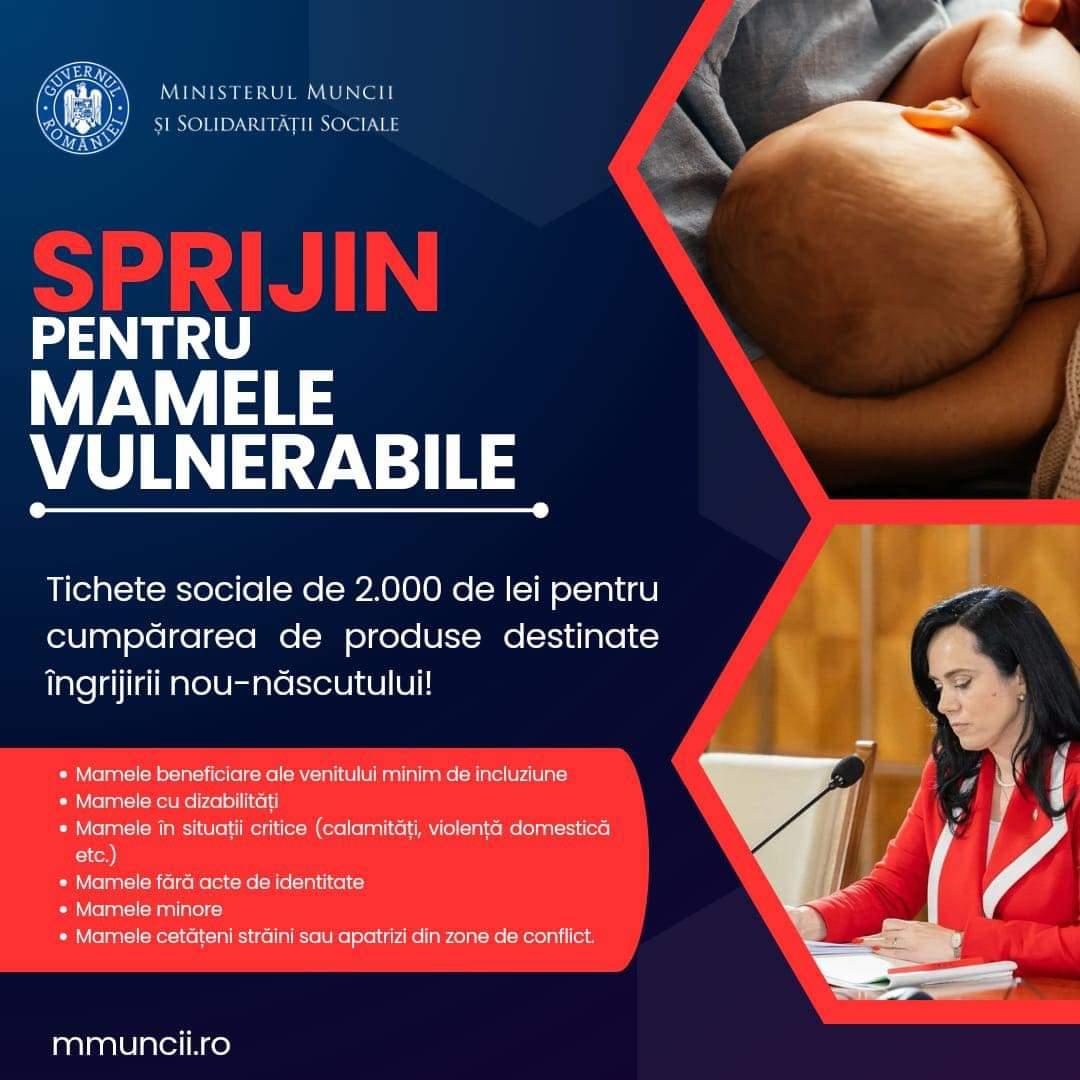 44
Ministerul Investițiilor și Proiectelor Europene finanțează acordarea tichetelor pe suport electronic în valoare de 2.000 de lei într-o tranșă unică pentru fiecare nou-născut și are în vedere sprijinirea cuplurilor mamă-nou-născut defavorizate care au nou-născuți de până în trei luni. Vor beneficia de acest sprijin mamele care au născut începând cu data de 12 aprilie 2024, data intrării în vigoare la OUG nr. 34/2024.

Programul Incluziune și Demnitate Socială 2021-2027 prevede o țintă estimativă de 15.000 de cupluri mamă-nou-născut per an, proveniți din medii dezavantajate din punct de vedere socio-economic. Măsura de sprijin material se implementează în perioada 2024 – 2027, în limita bugetului disponibil din cadrul Programului Incluziune și Demnitate Socială 2021-2027 pentru această măsură și în conformitate cu regulile de eligibilitate în cadrul acestui Program.

Mamele care au născut începând cu data de 12 aprilie 2024, care au un nou-născut de până la 3 luni și care se regăsesc într-una dintre următoarele situații:
beneficiază de venitul minim de incluziune;
au dizabilități;
se află temporar în situații critice de viață (victime ale calamităților, ale violenței domestice, care se află în situații deosebite de vulnerabilitate sau aflate în alte situații de risc, stabilite prin ancheta socială întocmită de autoritățile publice cu atribuții în domeniul asistenței sociale);
nu dețin acte de identitate;
sunt minore;
sunt cetățeni străini sau apatrizi proveniți din zone de conflict armat.
45
Primăriile întocmesc listele de beneficiari, pe care le trimit apoi pentru a fi centralizate la Agenția Națională pentru Plăți și Inspecție Socială/Ministerul Muncii și Solidarității Sociale. Ulterior, primăriile înmânează beneficiarilor tichetele.
Listele se actualizează la finalul fiecărei luni de către Ministerul Muncii și Solidarității Sociale prin ANPIS și agențiile teritoriale.
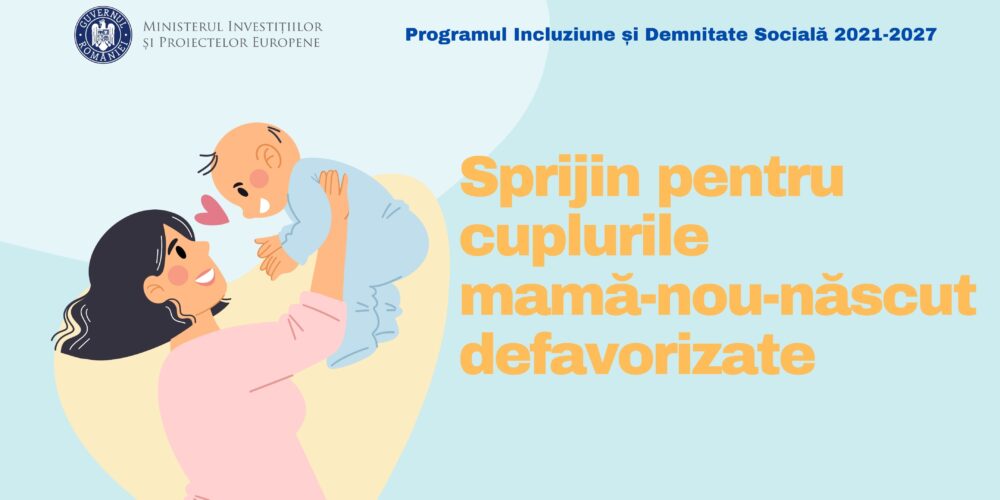 46
Agenţia Judeţeană pentru Plăţi şi Inspecţie Socială Satu Mare, începând cu acest an, în parteneriat cu Ministerul Muncii și Protecției Sociale, Autoritatea pentru Digitalizarea României și Agenția Națională pentru Plăți și Inspecție Socială, implementează proiectul ”HUB de servicii MMSS-SII MMSS”.
Scopul proiectului este realizarea infrastructurii specifice - sistem informatic integrat, necesar pentru integrarea, corelarea și managementul optim al tuturor informațiilor din domeniile de activitate specifice MMSS, astfel încât interacțiunea cetățeanului, atât cu MMSS direct cât și cu instituțiile aflate în subordinea/sub autoritatea/în coordonarea MMSS, să se poată realiza în mediul on-line printr-un singur punct de contact – portalul MMSS.
Obiectivele proiectului:
Furnizarea de servicii electronice prin crearea facilității de depunere on-line a cererilor de beneficii de asistență socială și servicii sociale prin intermediul unui singur punct de contact cu cetățeanul – portalul MMSS, modulul e-Asistență Socială, și de posibilitate de consultare on-line a dosarelor de către orice cetățean sau întreprindere, constituirea dosarelor electronice ale beneficiarilor de servicii sociale și implicit optimizarea și modernizarea activității specialiștilor prin implementarea unui modul de management de caz.
Crearea unui instrument informatic de verificări încrucișate care să asigure mecanisme de prevenție, de semnalare automată a suspiciunii de fraudă și care să furnizeze date corecte puse la dispoziția celor care gestionează fondurile publice.
Asigurarea interoperabilității sistemelor informatice în plan intern (între departamentele MMSS și instituțiile aflate în subordinea/sub autoritatea/în coordonarea MMSS), național (între MMSS și instituțiile aflate în subordinea/sub autoritatea/în coordonarea MMSS și alte instituții centrale și locale) și european (cu sisteme omoloage de la nivel European, cu Registrele Europene).
47
Digitalizarea instituțiilor publice
48
Acest proiect va facilita un acces mai rapid și mai eficient la serviciile sociale, va îmbunătăți transparența și integritatea administrării fondurilor publice și va moderniza interacțiunea cetățenilor cu instituțiile statului.
Menționăm că primii pași spre digitalizare au fost făcuți de la începutul pandemiei, anul 2020 când am creat un canal direct pentru primirea dosarelor de la UAT-uri, respectiv varianta scanată a dosarelor de prestații sociale direct în căsuța poștală electronică creată :
ajpis_sm.uat@mmanpis.ro
iar pentru a veni în sprijinul beneficiarilor noștri indiferent de tipul de solicitare, am creat căsuța poștală electronică:
petitii_sm@mmanpis.ro

Iar la nivel național ANPIS a pus la dispoziția beneficiarilor un serviciu de call-center unde se pot obține informații generale despre beneficii.

CALL-CENTER: 021.93.09
49
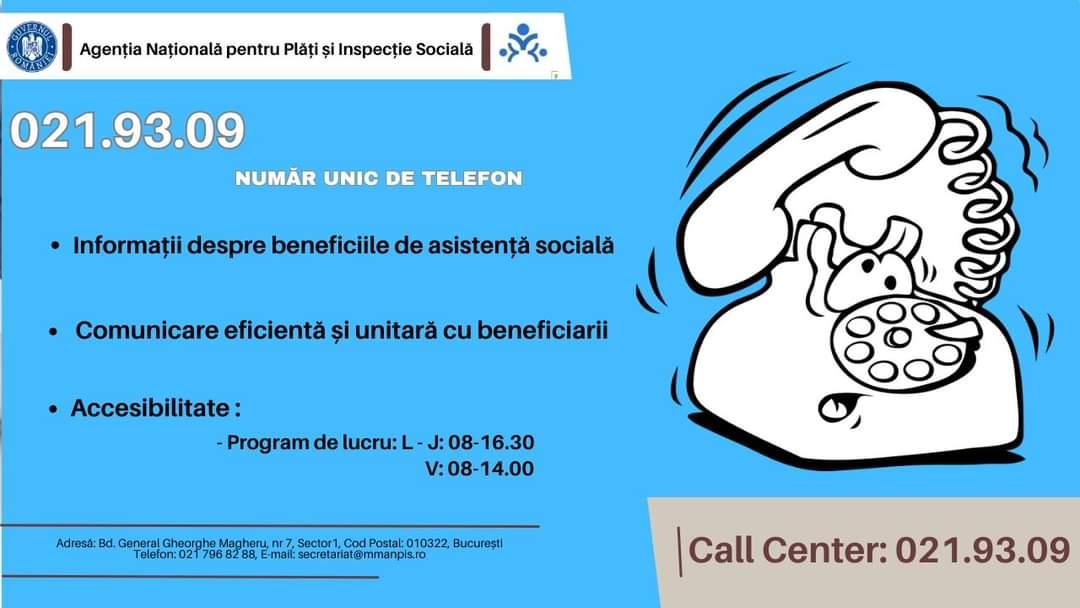 50
Vă mulţumim pentru atenţia acordată!

Director executiv,
TIVADAR ILDIKÓ-EMESE


Date contact A.J.P.I.S. Satu Mare:
Str. Tudor Vladimirescu, nr. 8, Oraş Satu Mare, Judeţ Satu Mare
Tel.: 0261706930; Fax: 0361884980.
ajpis.satu-mare@mmanpis.ro
www.satu-mare.mmanpis.ro
51